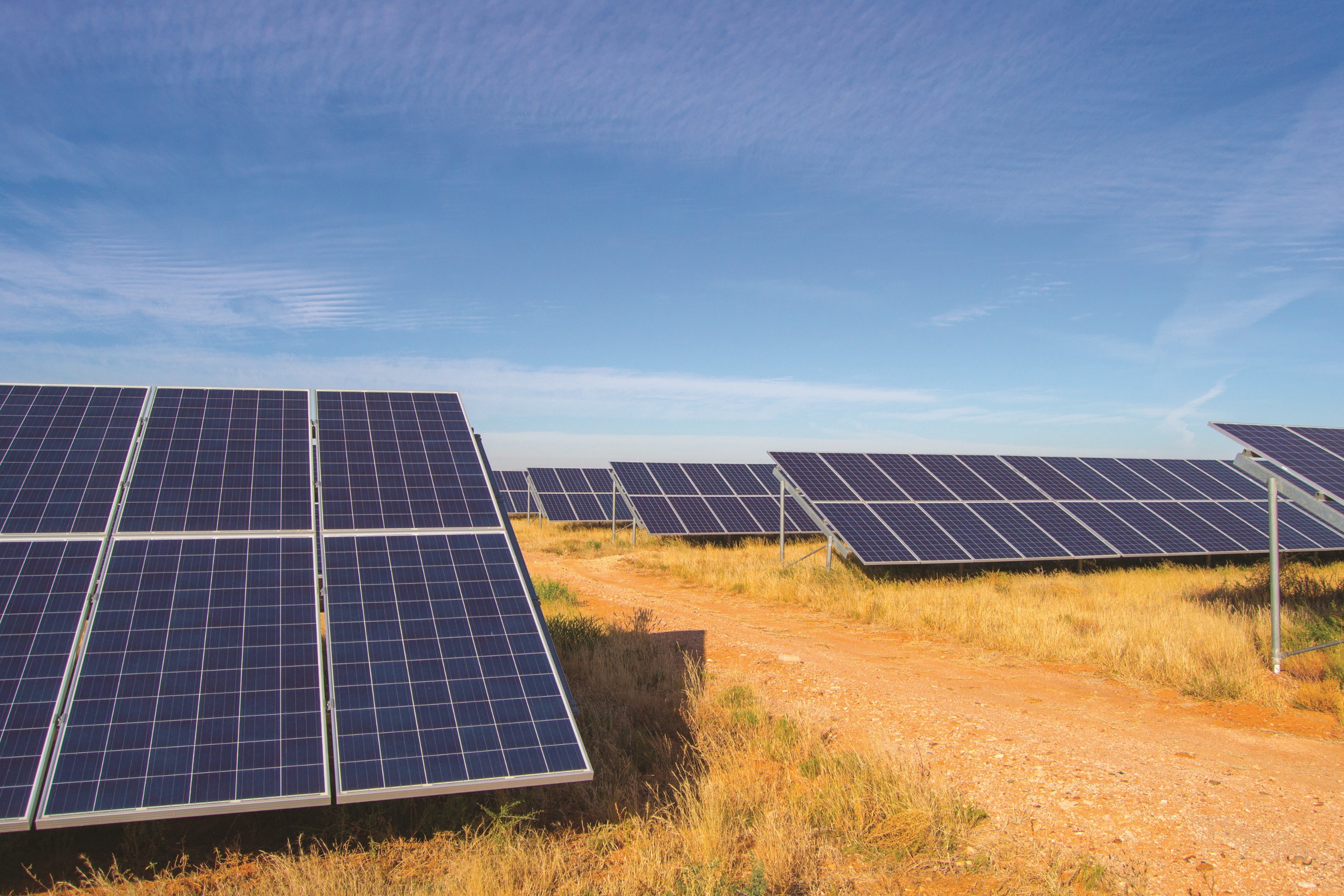 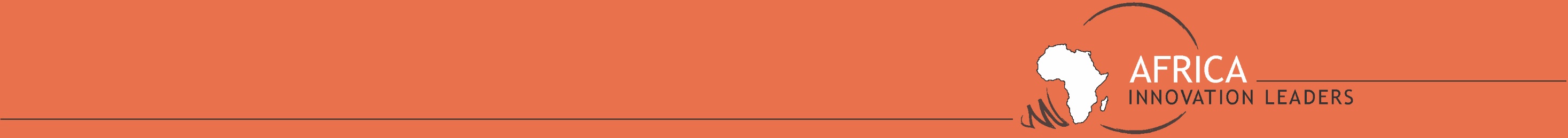 Solar Energy for Smart Village in Ethiopia
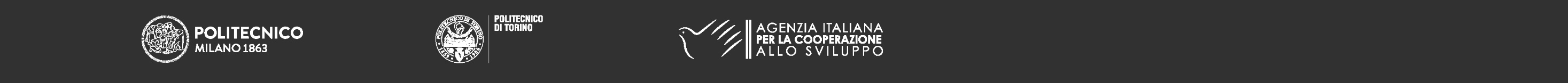 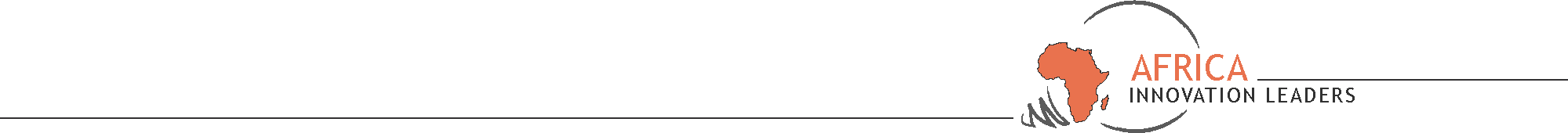 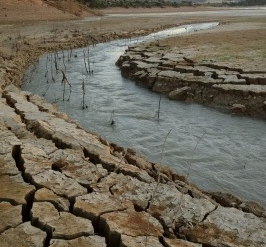 PROBLEM FACED:

Low access to energy;
Climate change;
Food insecurity. 

PROJECT AIM:
The project involves the transformation of a rural village through the exploitation of solar energy for:

Improve residential electric access;
Pumping agricultural water for irrigation.
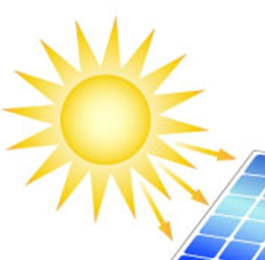 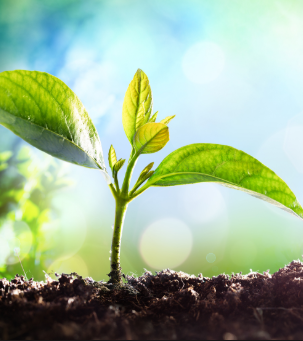 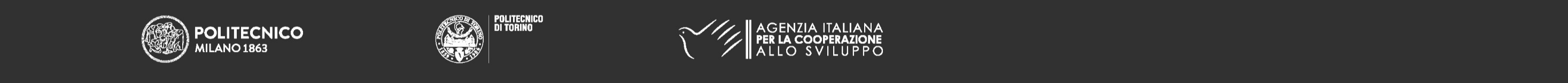 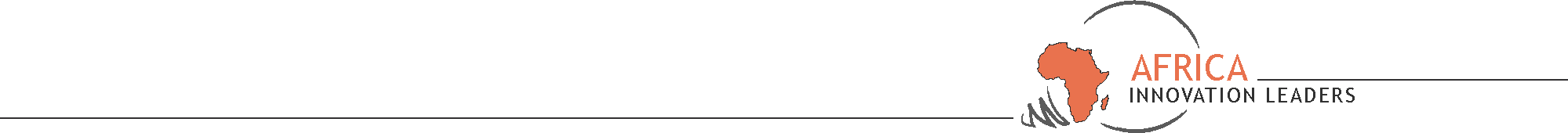 STRATEGIC RELEVANCE
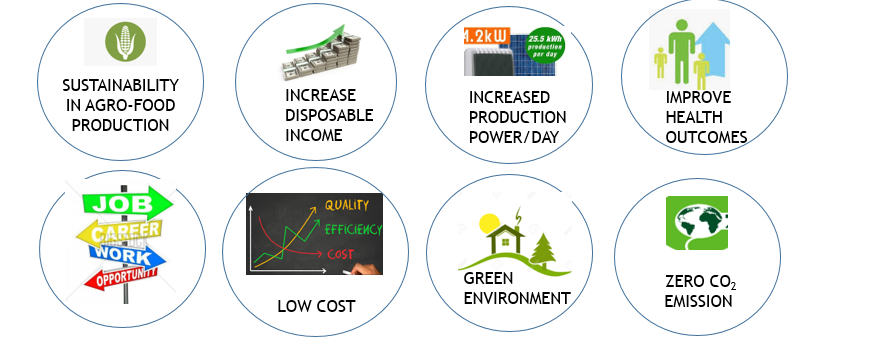 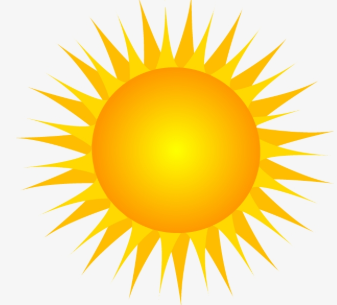 SOLAR ENERGY
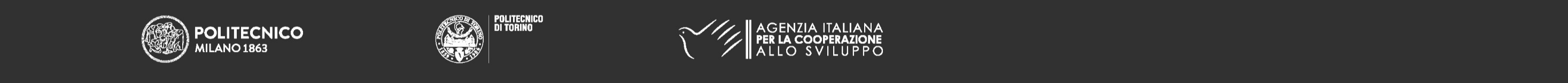 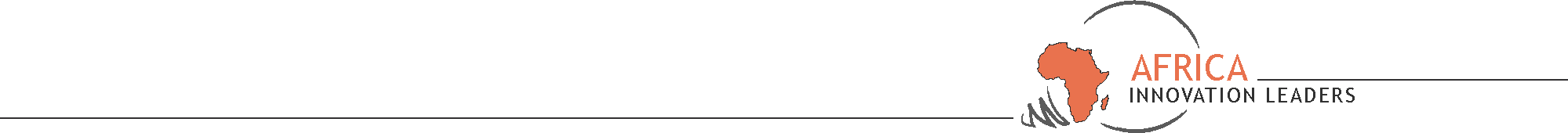 OPPORTUNITIES FOR ITALIAN INDUSTRIES
It is possible to identify new business models that combine to:
Off-grid generation facilities with low costs; 
Energy-efficient house hold equipment's and solar water pump technologies to potential buyers; 
Solar technology building industries;  
Standardized technologies for plug-and-play systems that would greatly reduce the complexity and cost of designing and installing a solar-energy system;
The development of the territory and the involvement of industries and communities.
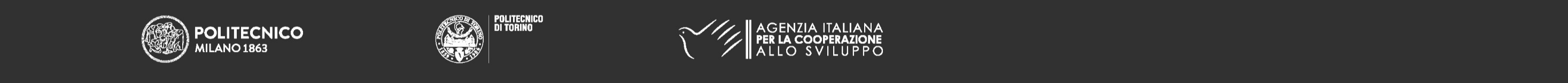 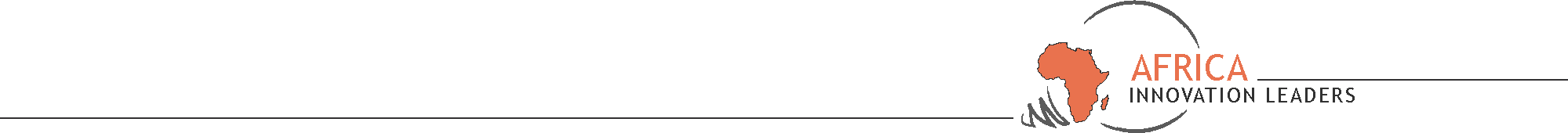 ETHIOPIAN TEAM
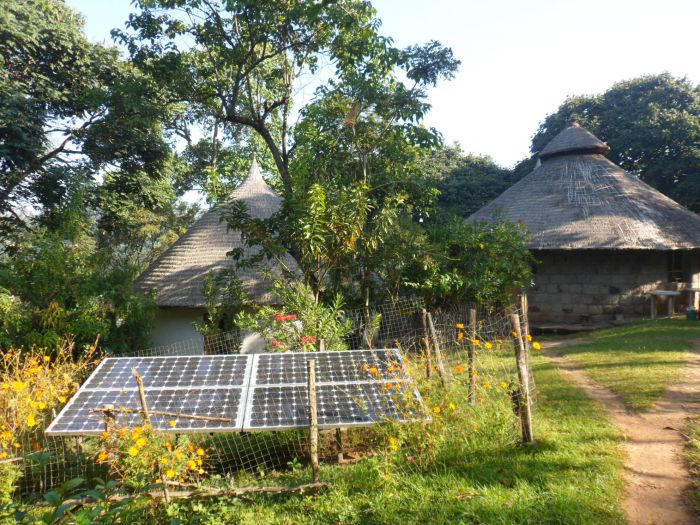 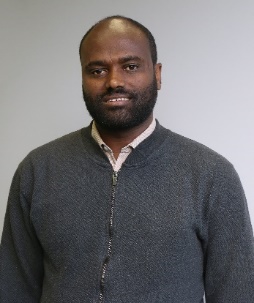 Debasu 
EYASU
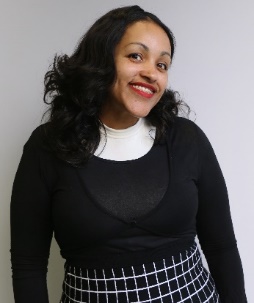 Mekalia 
AKLILU
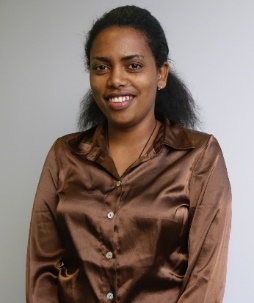 Meron 
TEFERA
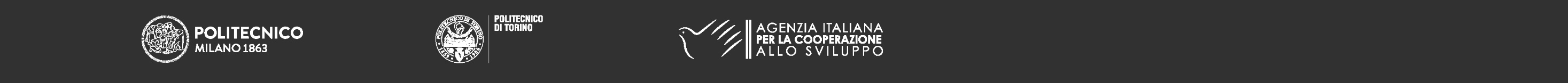